Name ______________________________ Class __-__ Number ___ Chapter&Section
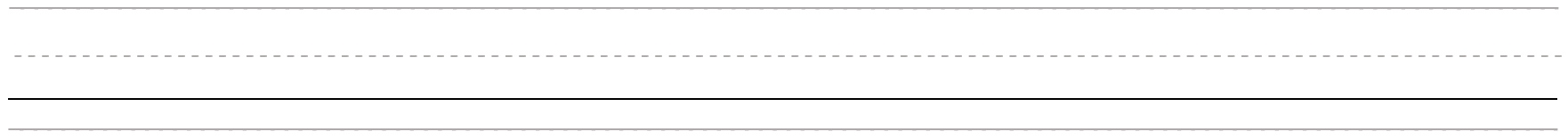 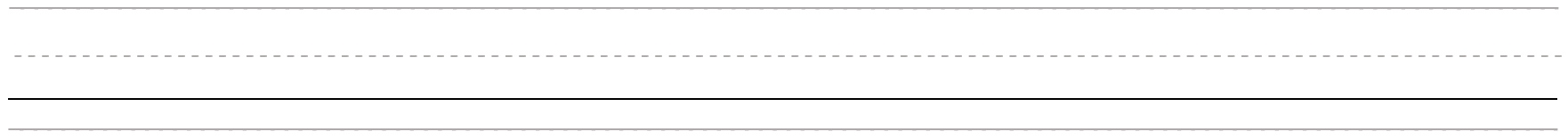 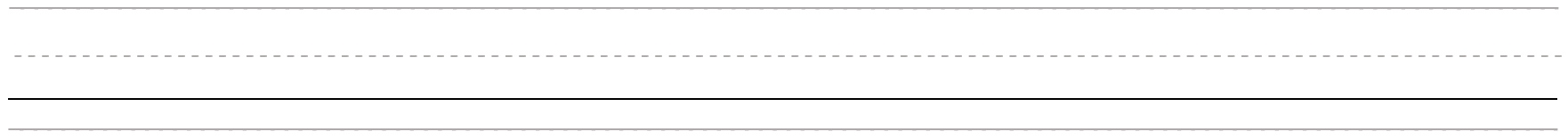 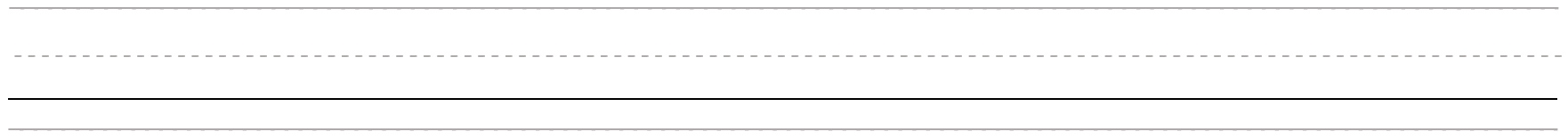 Your country’s flag
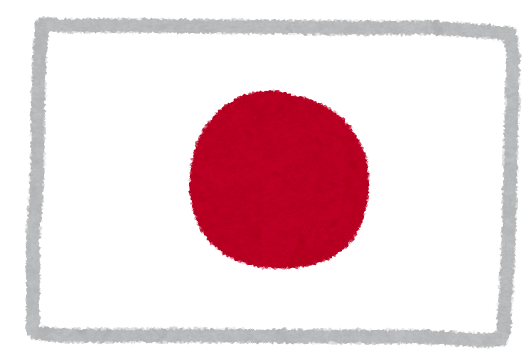 My Dream School: Part 1 (Listening)
Things I like better about your name’s junior high school 
Your name先生の中学の方が良いと思う所
_______________________________
_______________________________
_______________________________
_______________________________
_______________________________
_______________________________
_______________________________
_______________________________
Things I like about better about your school’s name Junior High School
your school中学校の方が良いと思う所
_______________________________
_______________________________
_______________________________
_______________________________
_______________________________
_______________________________
_______________________________
_______________________________